Föreläsning 8: 
Exempel och problemlösning
TDA 545: Objektorienterad programmering
Magnus Myréen

Chalmers, läsperiod 1, 2015-2016
De tre senaste föreläsningarna
Läsanvisning: kap 2 & 13
meddelanden och metoder
informationsdöljande och inkapsling
skapa och använda färdiga objekt !
primitiva variabler kontra objektvariabler
3 tester på likhet
metoder
fält (arrays)
att konstruera en klass 
Javadoc
Nu har vi en föreläsning som består av bara exempel, t.ex.
hur man tolkar felutskrifter från kompilatorn.
Idag
Nu har vi en föreläsning som består av bara exempel, t.ex.
hur man tolkar felutskrifter från kompilatorn.
Observera att när man utvecklar program så är inte alla lösningar “på vägen” korrekta.
Idag diskuterar vi (interaktivt!) problemlösning i programmering.
Denna föreläsning är repetition av tidigare material.
Låter detta svårt?
Ifall det gör det lönar det sig att
börja med att försöka lösa ett 
lättare problem.
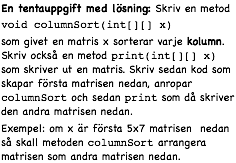 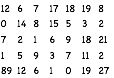 skall bli:
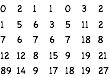 Läs om bubble sort på nätet, t.ex. titta på en 
video om bubble sort.
Sortering
https://www.youtube.com/watch?v=lyZQPjUT5B4
Hur sorterar man ett fält av ints?
int[] a = { 5, 1, 2, 6, 3, 9 };
Sortering
Hur sorterar man ett fält av ints?
int tmp0 = a[i];
                    int tmp1 = a[i+1];
                    a[i] = tmp1;
                    a[i+1] = tmp0;
Denna kod byter två element i fältet.
Sortering
Hur sorterar man ett fält av ints?
if (a[i] > a[i+1]) {
                    int tmp0 = a[i];
                    int tmp1 = a[i+1];
                    a[i] = tmp1;
                    a[i+1] = tmp0;
                }
Denna kod byter två element i fältet, ifall de inte är i ordning.
Sortering
Hur sorterar man ett fält av ints?
for (int i=0; i<a.length-1; i++) {
                if (a[i] > a[i+1]) {
                    int tmp0 = a[i];
                    int tmp1 = a[i+1];
                    a[i] = tmp1;
                    a[i+1] = tmp0;
                }
            }
Denna kod bubblar upp det största elementet till slutet av fältet.
Sortering
Hur sorterar man ett fält av ints?
Denna kod sorterar fältet genom att köra a.length-1 “bubblingar”.
for (int j=0; j<a.length-1; j++) {
            for (int i=0; i<a.length-1; i++) {
                if (a[i] > a[i+1]) {
                    int tmp0 = a[i];
                    int tmp1 = a[i+1];
                    a[i] = tmp1;
                    a[i+1] = tmp0;
                }
            }
        }
Sortering
Hur sorterar man ett fält av ints?
Denna kod sorterar fältet genom att köra a.length-1 “bubblingar”.
for (int j=0; j<a.length-1; j++) {
            for (int i=0; i<a.length-1; i++) {
                if (a[i] > a[i+1]) {
                    int tmp0 = a[i];
                    int tmp1 = a[i+1];
                    a[i] = tmp1;
                    a[i+1] = tmp0;
                }
            }
        }
Hur vet vi om koden är korrekt?
Sortering
Hur sorterar man ett fält av ints?
Vi kan skriva ut lite debug data för att testa programmet.
System.out.print("a = { ");
        for (int i=0; i<a.length; i++) {
          System.out.print(a[i] + " ");
        }
        System.out.println("}");
Exempel utskrift:
a = { 5 1 2 6 3 9 }
Sortering av ett fält
Hela koden:
public class Test {

    public static void print(int[] a) {
        System.out.print("a = { ");
        for (int i=0; i<a.length; i++) {
          System.out.print(a[i] + " ");
        }
        System.out.println("}");
    }

    public static void main(String[] args) {

        int[] a = { 5,1,2,6,3,9 };

        print(a);

        for (int j=0; j<a.length-1; j++) {
            for (int i=0; i<a.length-1; i++) {
                if (a[i] > a[i+1]) {
                    int tmp0 = a[i];
                    int tmp1 = a[i+1];
                    a[i] = tmp1;
                    a[i+1] = tmp0;
                }
            }
        }

        print(a);

    }
}
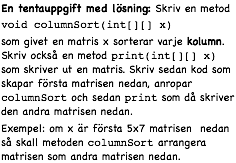 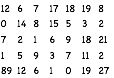 skall bli:
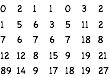 Sortering av kolumner i matris
Hur representerar man matriser i Java?
int[][] a = {
            { 12,  6,  7, 17, 18, 19,  8 },
            {  0, 14,  8, 15,  5,  3,  2 },
            {  7,  2,  1,  6,  9, 18, 21 },
            {  1,  5,  9,  3,  7, 11,  2 },
            { 89, 12,  6,  1,  0, 19, 27 }
        };
Sortering av kolumner i matris
Vi börjar med att skriva en print metod:
for går genom alla kolumner
public static void print(int[][] x) {
        for (int i=0; i<x.length; i++) {
            System.out.print("Rad " + i + ": ");
            for (int j=0; j<x[i].length; j++) {
                System.out.print(x[i][j] + " ");
            }
            System.out.println("");
        }
    }
for går genom alla element i raden
skriver ut ett element
byter till nästa rad
Exempel utskrift:
Rad 0: 12 6 7 17 18 19 8 
Rad 1: 0 14 8 15 5 3 2 
Rad 2: 7 2 1 6 9 18 21 
Rad 3: 1 5 9 3 7 11 2 
Rad 4: 89 12 6 1 0 19 27
Sortering av kolumner i matris
Så här kan vi ändra koden för sortering av ett fält till kod som sorterar den första kolumnen.
for (int j=0; j<a.length-1; j++) {
                for (int i=0; i<a.length-1; i++) {
                    if (a[i][0] > a[i+1][0]) {
                        int tmp0 = a[i][0];
                        int tmp1 = a[i+1][0];
                        a[i][0] = tmp1;
                        a[i+1][0] = tmp0;
                    }
                }
            }
Sortering av kolumner i matris
Med en for-loop kan vi få alla kolumner sorterade.
for (int k=0; k<a[0].length; k++) {
            for (int j=0; j<a.length-1; j++) {
                for (int i=0; i<a.length-1; i++) {
                    if (a[i][k] > a[i+1][k]) {
                        int tmp0 = a[i][k];
                        int tmp1 = a[i+1][k];
                        a[i][k] = tmp1;
                        a[i+1][k] = tmp0;
                    }
                }
            }
        }
Sortering av kolumner i matris
… och så här sätter vi koden in i en metod.
public static void columnSort(int[][] a) {

        for (int k=0; k<a[0].length; k++) {
            for (int j=0; j<a.length-1; j++) {
                for (int i=0; i<a.length-1; i++) {
                    if (a[i][k] > a[i+1][k]) {
                        int tmp0 = a[i][k];
                        int tmp1 = a[i+1][k];
                        a[i][k] = tmp1;
                        a[i+1][k] = tmp0;
                    }
                }
            }
        }

    }
Svar på tentafrågan
Hela koden:
public class Test2 {

    public static void print(int[][] x) {
        System.out.println();
        for (int i=0; i<x.length; i++) {
            System.out.print("Rad " + i + ": ");
            for (int j=0; j<x[i].length; j++) {
                System.out.print(x[i][j] + " ");
            }
            System.out.println();
        }
    }

    public static void columnSort(int[][] a) {

        for (int k=0; k<a[0].length; k++) {
            for (int j=0; j<a.length-1; j++) {
                for (int i=0; i<a.length-1; i++) {
                    if (a[i][k] > a[i+1][k]) {
                        int tmp0 = a[i][k];
                        int tmp1 = a[i+1][k];
                        a[i][k] = tmp1;
                        a[i+1][k] = tmp0;
                    }
                }
            }
        }

    }

    public static void main(String[] args) {

        int[][] a = {
            { 12,  6,  7, 17, 18, 19,  8 },
            {  0, 14,  8, 15,  5,  3,  2 },
            {  7,  2,  1,  6,  9, 18, 21 },
            {  1,  5,  9,  3,  7, 11,  2 },
            { 89, 12,  6,  1,  0, 19, 27 }
        };
        columnSort(a);
        print(a);

    }
}
Så här kör vi programmet:
$ javac Test2.java
$ java Test2

Rad 0: 12 6 7 17 18 19 8 
Rad 1: 0 14 8 15 5 3 2 
Rad 2: 7 2 1 6 9 18 21 
Rad 3: 1 5 9 3 7 11 2 
Rad 4: 89 12 6 1 0 19 27
 
Rad 0: 0 2 1 1 0 3 2 
Rad 1: 1 5 6 3 5 11 2 
Rad 2: 7 6 7 6 7 18 8 
Rad 3: 12 12 8 15 9 19 21 
Rad 4: 89 14 9 17 18 19 27
Implementera en kö
/** This class implements a queue of objects. New elements can join at
 * the back of the queue (method: put). Elements are removed from the
 * front of the queue (method: pop).
 */
public class Queue {

    /** Constructs an empty queue. */
    public Queue () {
    }

    /** Returns true if the queue is empty. */
    public boolean isEmpty () {
    }

    /** Returns the first element in the queue, if the queue is
     * non-empty. */
    public Object getFirst () {
    }

    /** Adds an element to the back of the queue. */
    public void put (Object o) {
    }

    /** Removes the first element from the queue, if the queue is
     * non-empty.. */
    public void pop () {
    }

}
0
1
2
3
4
Implementera en kö
A
B
C
D
E
Man måste alltid ha en idé för hur koden ska fungera innan man börjar skriva.
Idé: En kö kan implementeras av en array (ett fält).
En kö:
först i kön
sist i kön
Implementera en kö
internt tillstånd har arrayn som representerar kön
public class Queue1 {

    private Object[] q;

    /** Constructs an empty queue. */
    public Queue1 () {
        q = new Object[0];
    }

    /** Returns true if the queue is empty. */
    public boolean isEmpty () {
        return (q.length == 0);
    }

    /** Returns the first element in the queue, if the queue is
     * non-empty. */
    public Object getFirst () {
        return q[0];
    }

    /** Adds an element to the back of the queue. */
    public void put (Object o) {
        Object[] tmp = new Object[q.length+1];
        for (int i=0; i<q.length; i++) {
            tmp[i] = q[i];
        }
        tmp[q.length] = o;
        q = tmp;
    }

    /** Removes the first element from the queue, if the queue is
     * non-empty. */
    public void pop () {
        if (!(isEmpty())) {
            Object[] tmp = new Object[q.length-1];
            for (int i=1; i<q.length; i++) {
                tmp[i-1] = q[i];
            }
            q = tmp;
        }
    }
utgångsvärdet är en tom array
main testar koden
public String toString() {
        String str = "";
        for (int i=0; i<q.length; i++) {
            str = str + " " + q[i];
        }
        return str;
    }

    /** Test */
    public static void main(String[] args) {
        Queue1 t = new Queue1();
        t.put("A");
        t.put("B");
        t.put("C");
        System.out.println(t.toString());
        t.put("D");
        System.out.println(t.toString());
        t.pop();
        System.out.println(t.toString());
        t.pop();
        System.out.println(t.toString());
    }

}
kopierar till ny array
kopierar till ny array
0
1
2
3
4
Bättre implementation (mindre kopering)
A
B
C
D
E
Ny idé: En kö kan implementeras av en array (ett fält).
5
6
7
8
9
En kö:
null
null
null
null
null
först i kön
sist i kön
vi låter de sista vara oanvända (null)
Vi behöver ny en variabel som visar hur mycket av arrayn som vi använder.
Implementera en kö
public class Queue {

    private Object[] q;
    private int l;

    /** Constructs an empty queue. */
    public Queue () {
        q = new Object[10];
        l = 0;
    }

    /** Returns true if the queue is empty. */
    public boolean isEmpty () {
        return (l == 0);
    }

    /** Returns the first element in the queue, if the queue is
     * non-empty. */
    public Object getFirst () {
        return q[0];
    }

    /** Adds an element to the back of the queue. */
    public void put (Object o) {
        if (l < q.length) {
            q[l] = o;
            l = l+1;
        } else {
           Object[] tmp = new Object[q.length+10];
            for (int i=0; i<q.length; i++) {
                tmp[i] = q[i];
            }
            tmp[q.length] = o;
            q = tmp;
            l = l+1;
        }
    }

    /** Removes the first element from the queue, if the queue is
     * non-empty. */
    public void pop () {
        if (!(isEmpty())) {
            for (int i=1; i<l; i++) {
                q[i-1] = q[i];
            }
            l = l-1;
            q[l] = null;
        }
    }
ny variabel l
ny variabel l
main testar koden
kopierar inte alltid
public String toString() {
        String str = "";
        for (int i=0; i<l; i++) {
            str = str + " " + q[i];
        }
        return str;
    }

    /** Test */
    public static void main(String[] args) {
        Queue t = new Queue();
        t.put("A");
        t.put("B");
        t.put("C");
        System.out.println(t.toString());
        t.put("D");
        System.out.println(t.toString());
        t.pop();
        System.out.println(t.toString());
        t.pop();
        System.out.println(t.toString());
    }
}
Ännu bättre
Ny idé: samma som förr men låt början av kön åka runt.
0
1
2
3
4
5
6
7
8
9
En kö:
D
E
null
null
null
null
null
A
B
C
först i kön
sist i kön
Det fina med det här är att vi aldrig behöver kopiera i pop-metoden.
Implementeringstips: använda modulus, dvs %, för att komma åt elementen.
Personnummer
Skriv ett program som beräknar kontrollsiffran till ett inmatat personnummer (9 siffror).